Ερμής
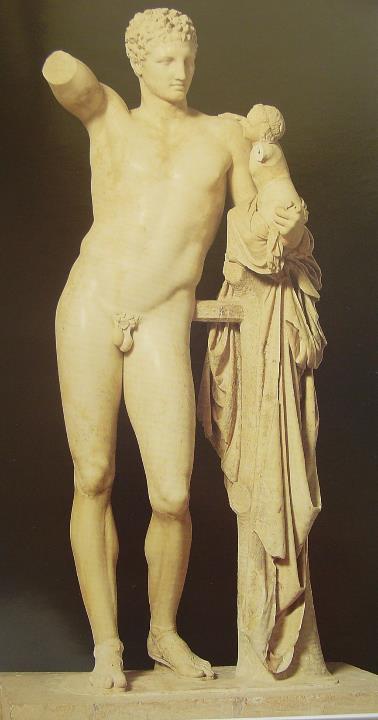 Λούβρο. Καιρετανή υδρία.
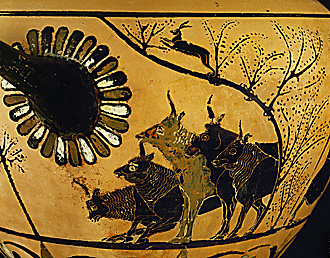 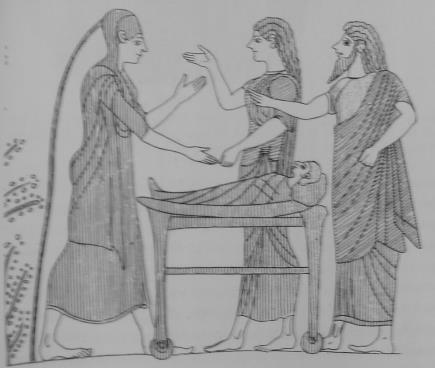 Λονδίνο. 480. Ζ. του Βρύγου
Βαλτιμόρη.    Tübingen
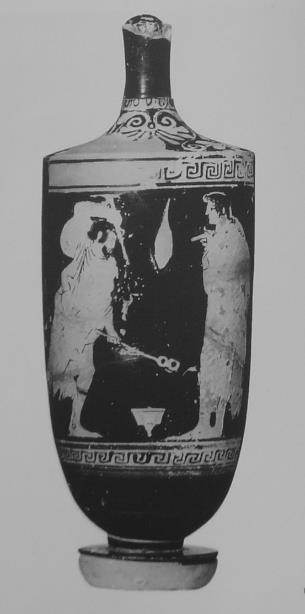 Κόρινθος. Κύλικα του Ζωγράφου του Τάραντα. 560. Λήκυθος Νάντης. 400.
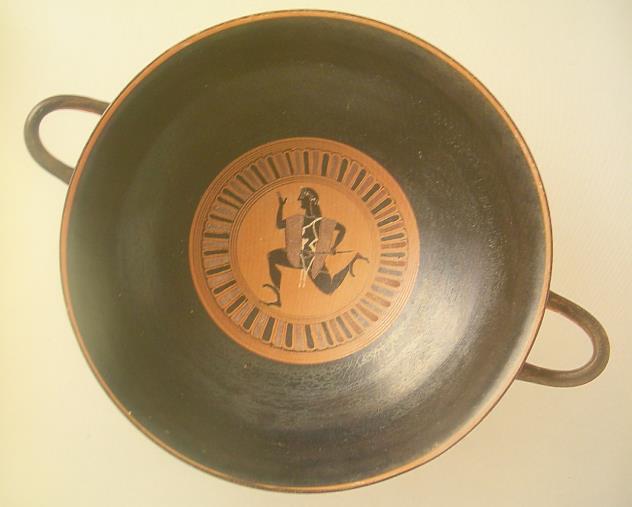 Βιέννη. 500. Nέα Υόρκη. 540-520.
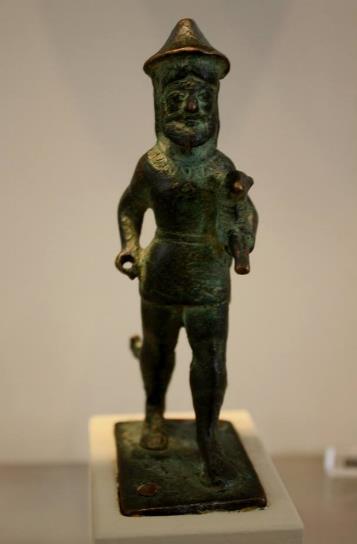 Λούβρο 480. Λούβρο 480. Αθήνα. 510, από τη Σίφνο. Νέα Υόρκη, από την Αρκαδία. 5ος
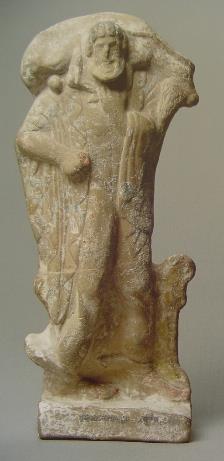 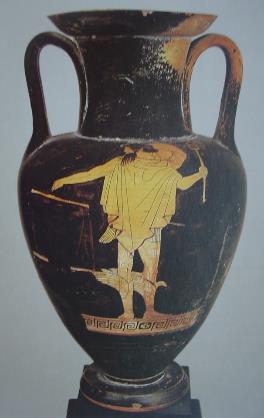 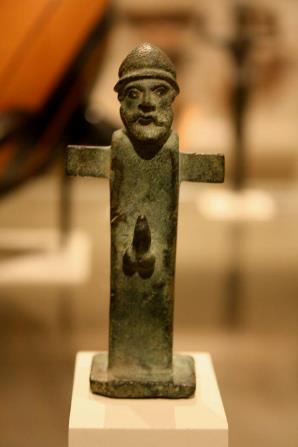 Θεσσαλονίκη							Λούβρο
Συρακούσες 22934. Ζ. της Παντοξένας. 440 π.Χ.
1. London, Sotheby’s. Z. Του Pisticci. 440-430 π.Χ. 2. Kiel. Απουλικός κραατήρας. Ομάδα Brooklyn-Budapest. 370 π.Χ.
Βερολίνο. Ζωγράφος του Βερολίνου					Jena
Αθήνα 1926
Mόναχο, Schoen 80
Λονδίνο
Δήμητρα και Περσεφόνη, Πλούτων/Άδης  Ελευσίνα, πίναξ
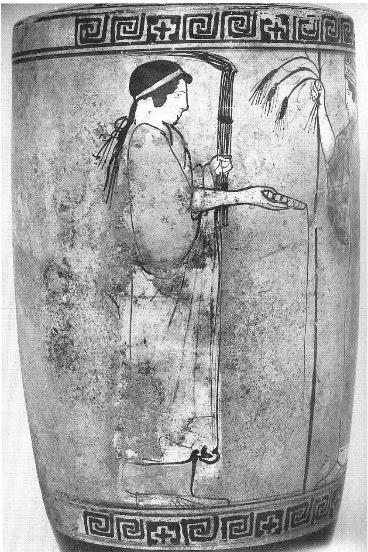 Αθήνα 1745
Βρυξέλλες, Βασ. Βιβλ. Β 12. Ζωγράφος του Ευαίωνος
Βεργίνα. Αρπαγή της Περσεφόνης
Αθήνα 1636 Ζωγράφος του Ορέστη
Συρακούσες 47099  Γαμικός Λέβης
Άλλοτε στο Malibu
Aθήνα 1436. Λήκυθος από την Αταλάντη				Λειπσία. Λήκυθος 				από τη Γέλα
Cab.Méd. 298. Κρατήρας. Άνοδος της Κόρης
Νέα Υόρκη. Ζωγράφος της Περσεφόνης							Οξφόρδη
120-121. Σκύφος του ΄Μάκρωνα. Λονδίνο, από την Καπύη. Ελευσινιακές και ολύμπιες θεότητες κατά την αναχώρηση του Τριπτόλεμου
Στάμνος με πόδι του Ζωγράφου του Συλέα. Malibu					Κρατήρας Καρλσρούης. 					Ζωγράφος του Βερολίνου
Κωδωνόσχημος κρστήρας. Ακράγας
Φλωρεντία. Στάμνος από το Orvieto.
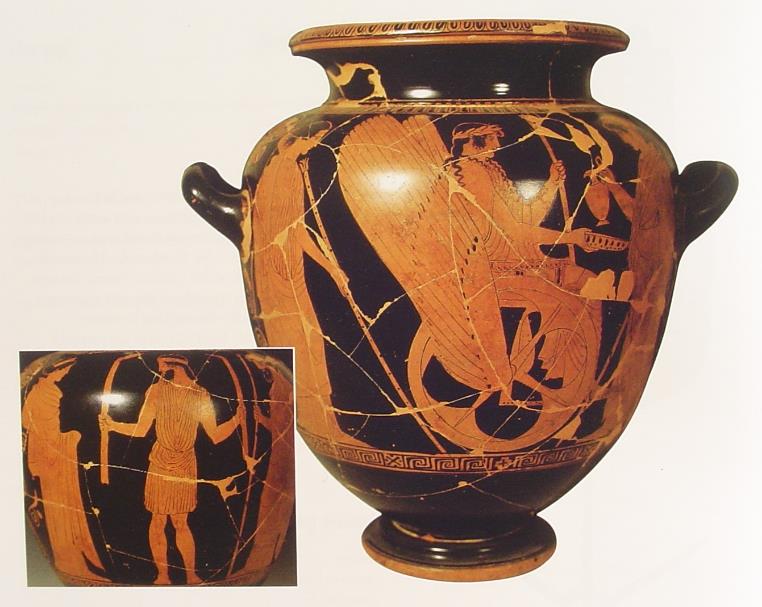 Φλωρεντία. Στάμνος από το Orvieto
Sotheby’s. Ζωγράφος του Ηφαίστου		Durham. Πολύγνωτος
Βιέννη					Λονδίνο, Sotheby’s
Αθήνα			Λονδίνο
Αγ. Πετρούπολη					Νάπολη
Αφροδίτη
Paestum. 			Τάραντας
Λονδίνο					Βερολίνο
Αθήνα. 					Αβάνα
Κάτοπτρο Ερέτριας. 4ος αι.
Κάτοπτρο από την Palestrina. 4ος αι. 					    Αθήνα. Ερωτοστασία
Αφροδίτη και 					Άδωνις
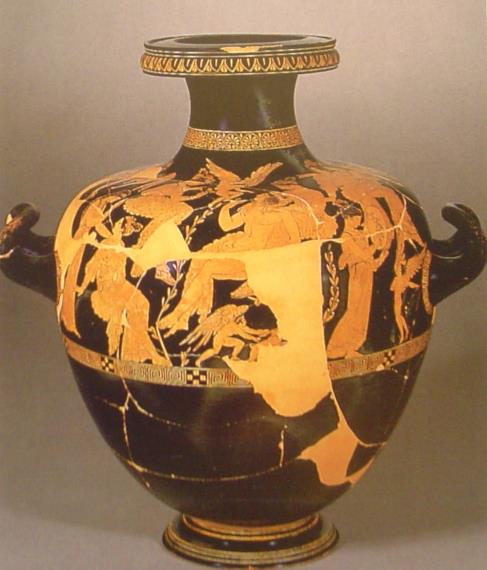 Ερμιτάζ.
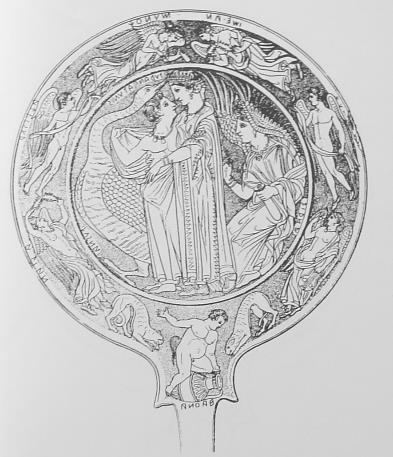 Σκύφος από την Ακρόπολη
Αδώνια. 1. Θραύσμα Αθήνας. 2. Θραύσμα Άργους
Λονδίνο Ε241. 4ος αι.
Φλωρεντία. Φαών
Ακράγας. Φαών.
Μalibu. 	Λουτροφόρος
Paestum. Ζωγράφος 			    της Αφροδίτης
Λονδίνο 			Οξφόρδη
Έρως  Φλωρεντία. 510. 	Βοστώνη. 500.
Γέλα. 470.      Οξφόρδη. 460. 	Βοστώνη. 4ος.
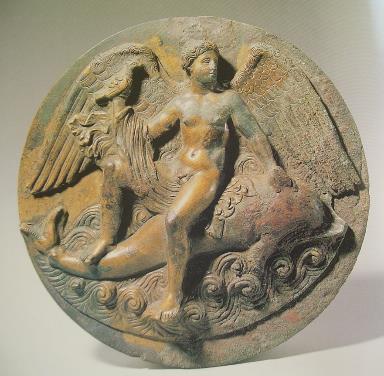 Λήκυθος Νέας Υόρκης					    Γέλα
Λονδίνο			Αθήνα
Βοστώνη. Δούρις. 480.
Tübingen			Βόννη
Λονδίνο. 480.				Θεσσαλονίκη. 330.
Λονδίνο. Πυξίδα. 400 π.Χ.
Βόλος
Αθήνα, υδρία. 380. 		Φλωρεντία. 370.
Τάρας 				Laval
Παν
Θραύσμα κρατήρα στο Άμστερνταμ
Cape Town. Αμφορέας. Παν και Νύμφη. Οινοχόη σε ιδ. Συλλ. Παν και Ερμής.
Κassel T 426.  Βοιωτικός σκύφοςReading 723. Κορινθιακό πινάκιο
Ζωγράφος της Κρέουσας. Δρέσδη 380
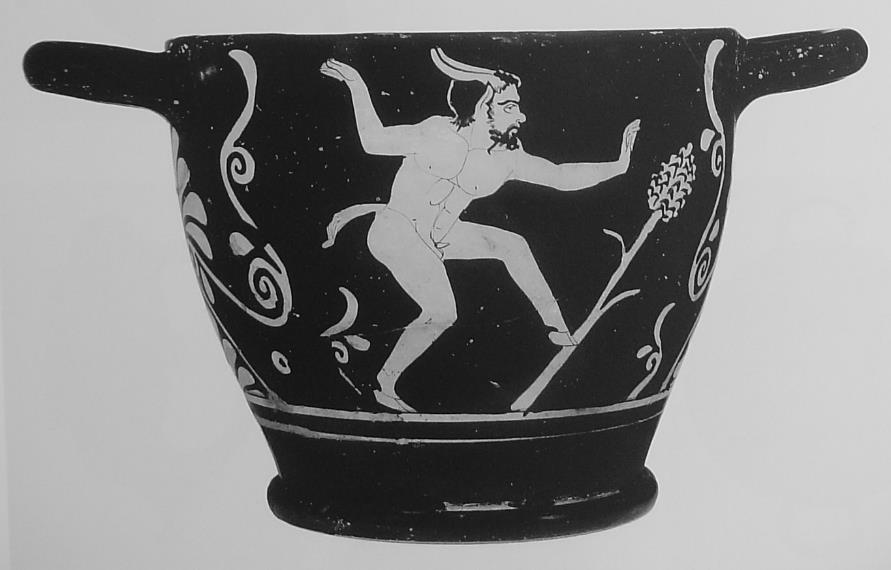 Δρέσδη 380. Ζωγράφος της Κρέουσας
Νάπολη. 			Lecce
Αθήνα. 4ος αι.